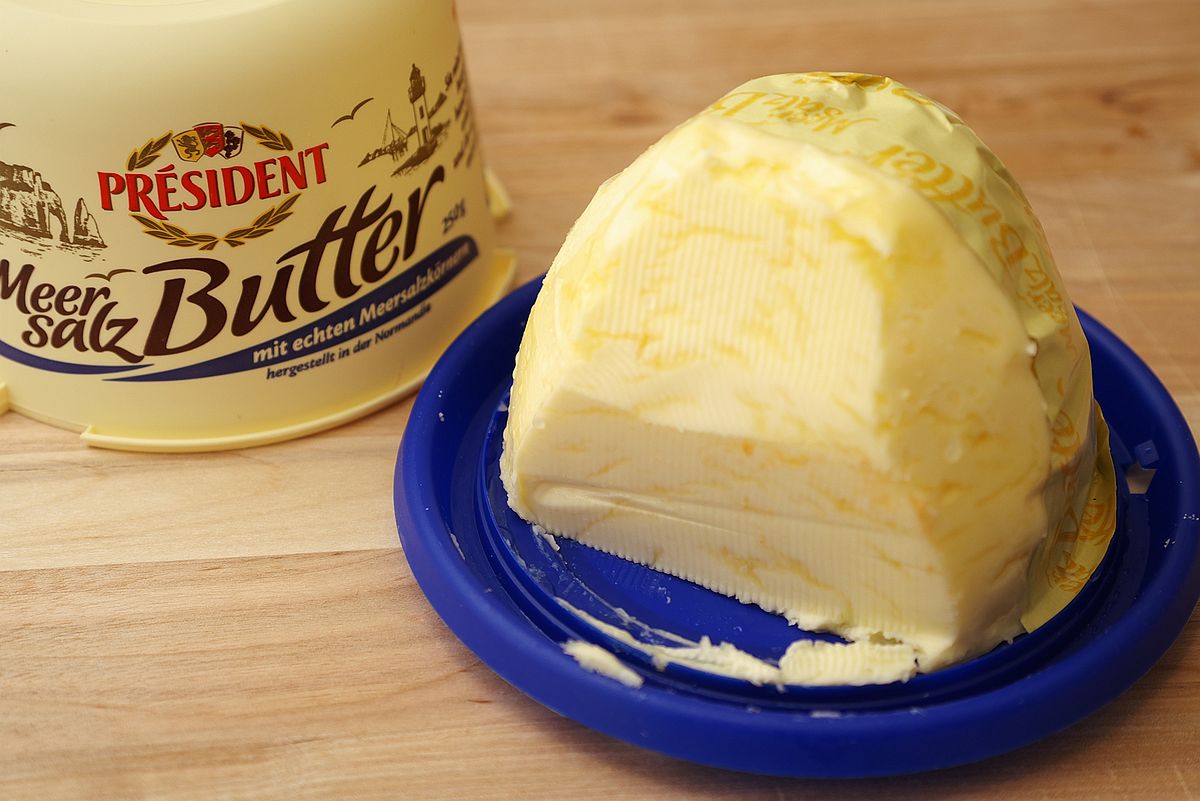 Comment fabriquer son propre beurre ?
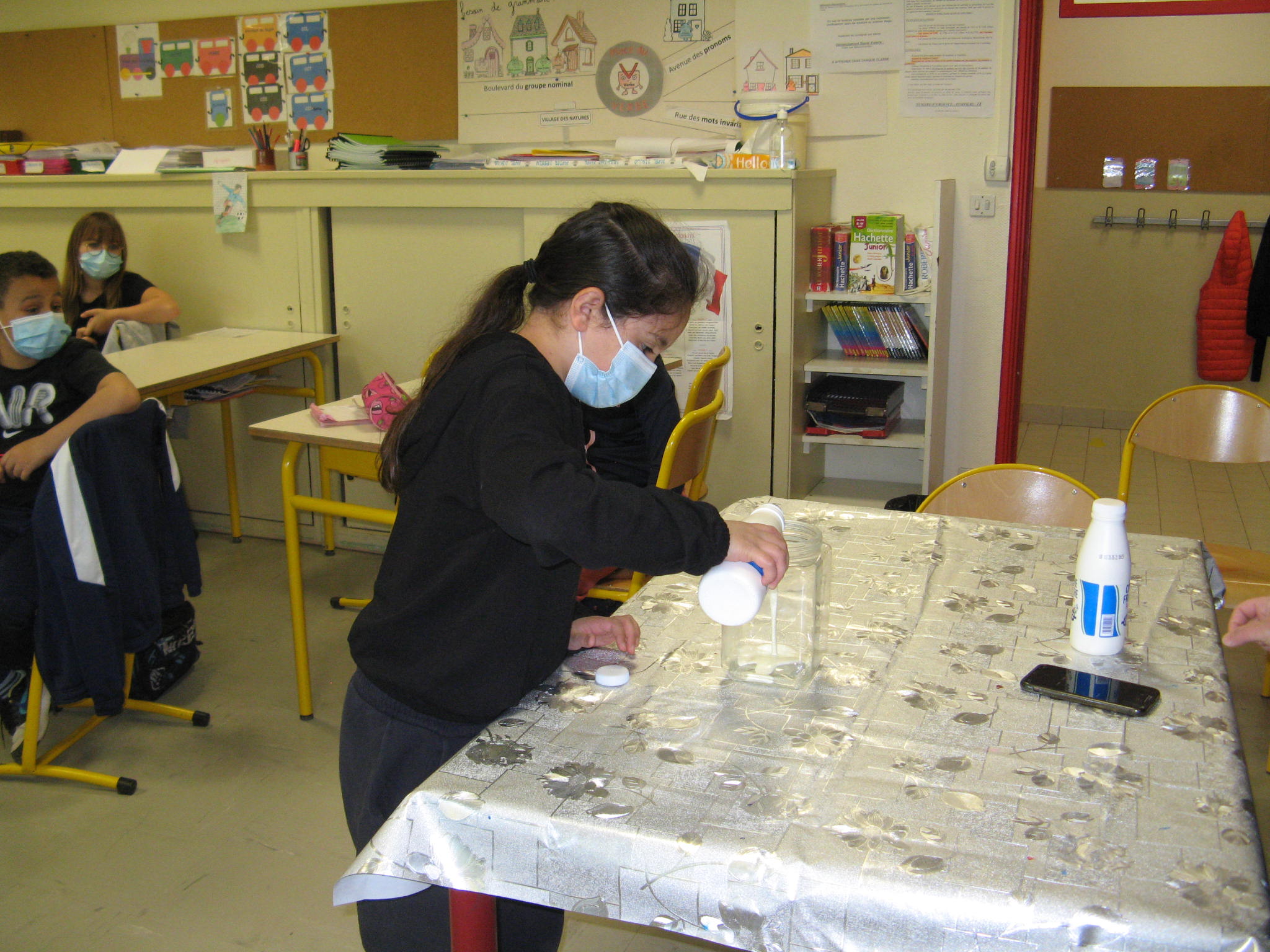 On verse de la crème fraîche.
On utilise une baratte.
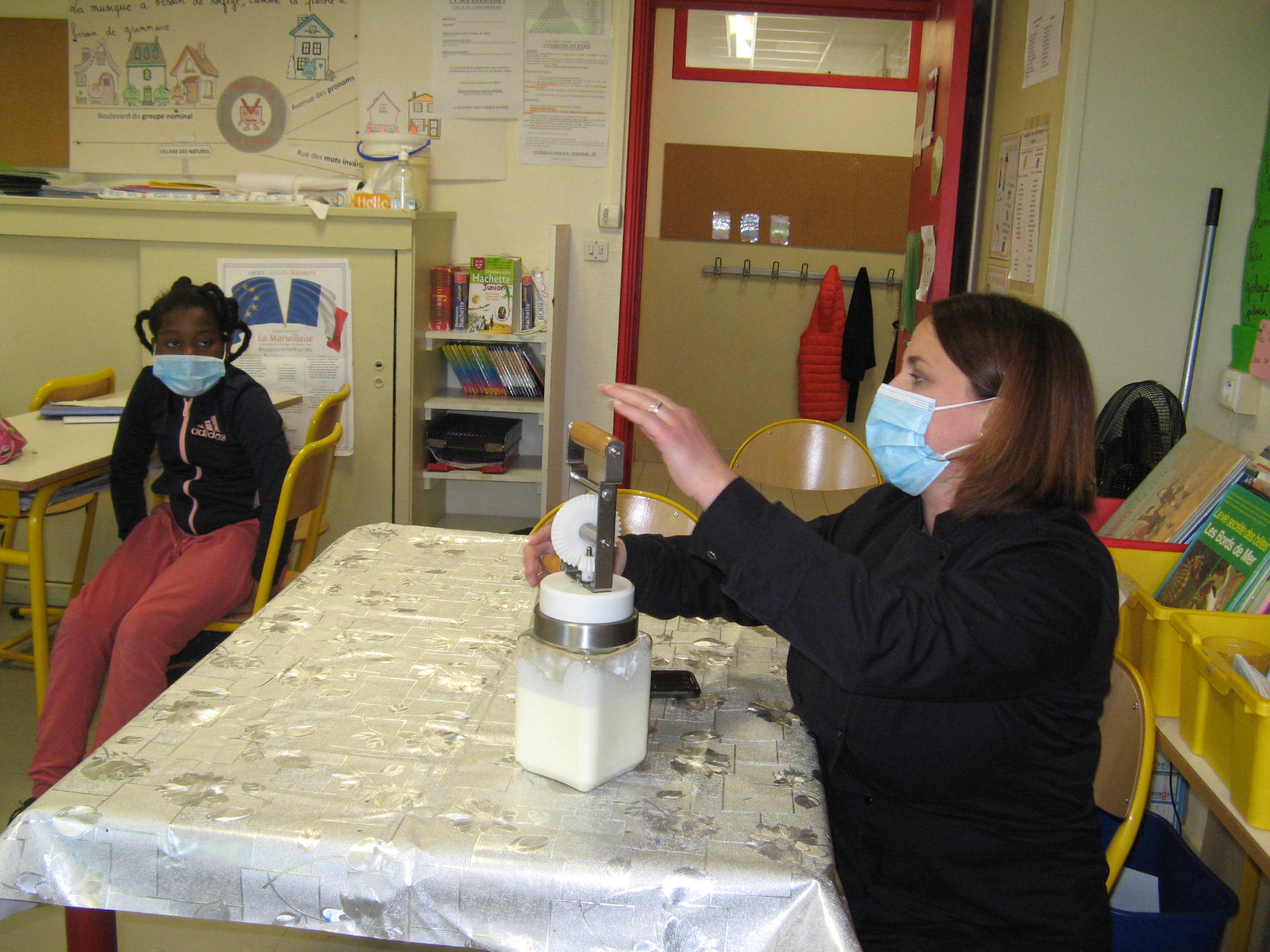 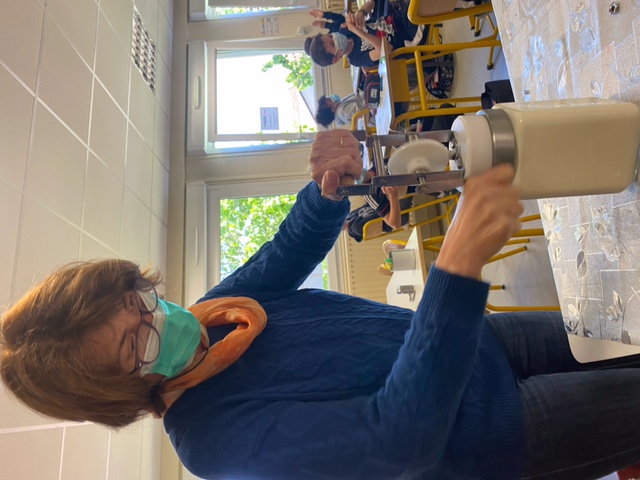 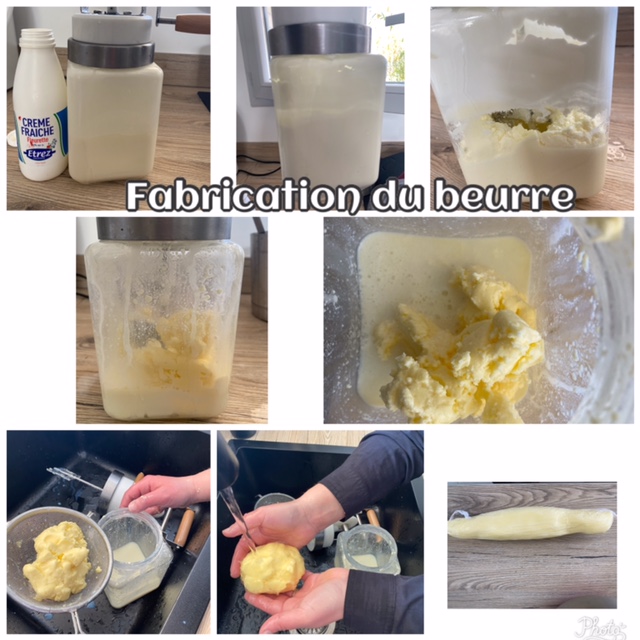 On récupère le beurre.On le lave.On le roule.On le coupe.
Nous sommes tous partis avec notre beurre.

Un grand merci à Delphine !

C’était super !